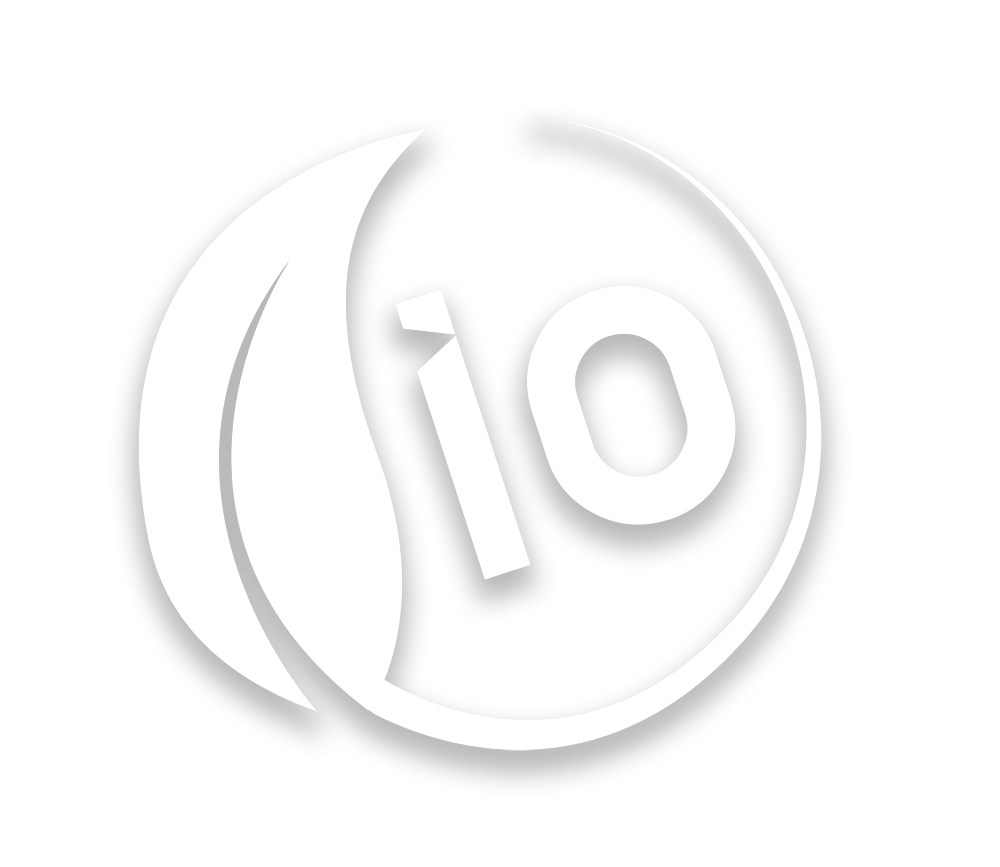 Laser Cutting
Training and Workshop
Innovation Orchard Staff
io@cpp.edu
What is Laser Cutting?
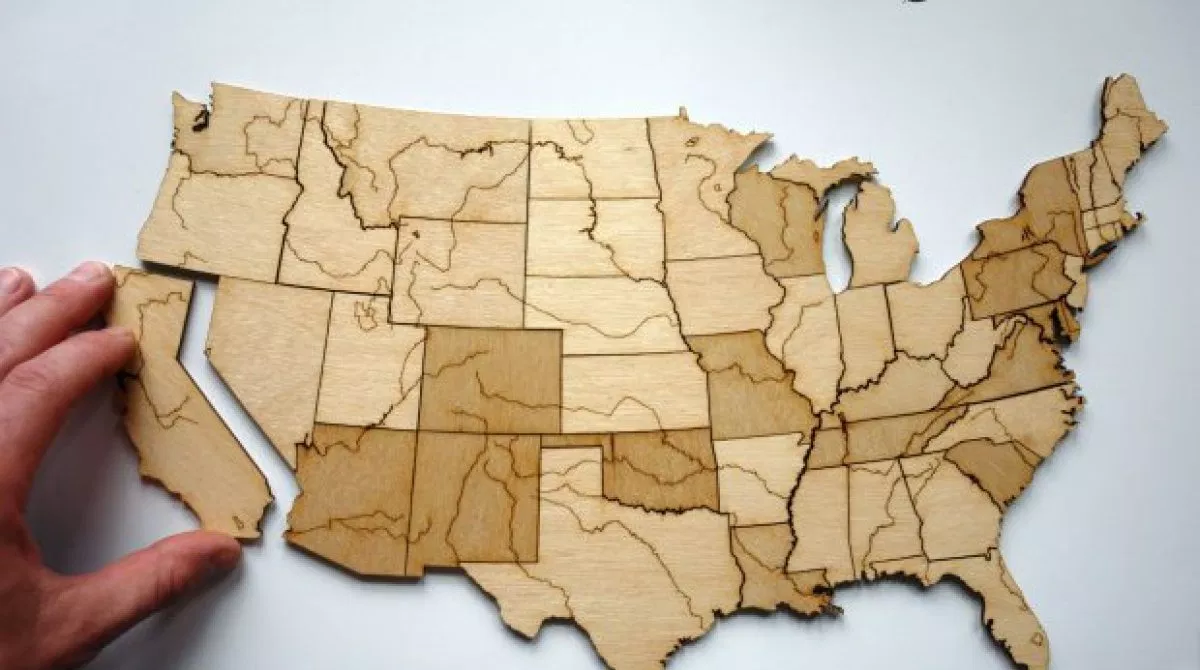 [Speaker Notes: Ask Majors and prior knowledge to Laser Cutting
Take 2D file (DXF, AI, etc) make it into a cut piece
Laser cutting is an extremely powerful tool to add to your repetoir]
Topics to Help You Succeed in Laser Cutting
4. How laser cutting works
5. Cutting materials 
6. Cutting file types 
7. RD works 
8. Material Thickness and adjusting the lens
9. Dimensional Tolerances/kerf
10. Cutting shapes
11. Etching graphics
12. Rastering images
13. Safety precautions
13. Overview
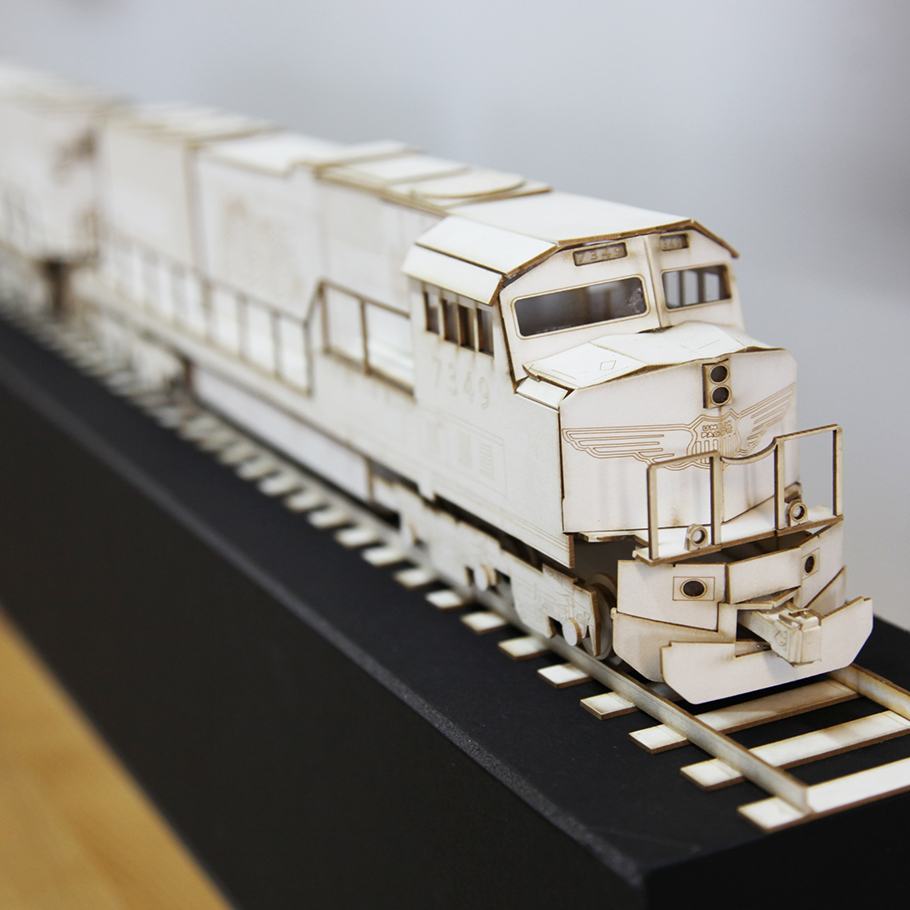 How Laser Cutting Works
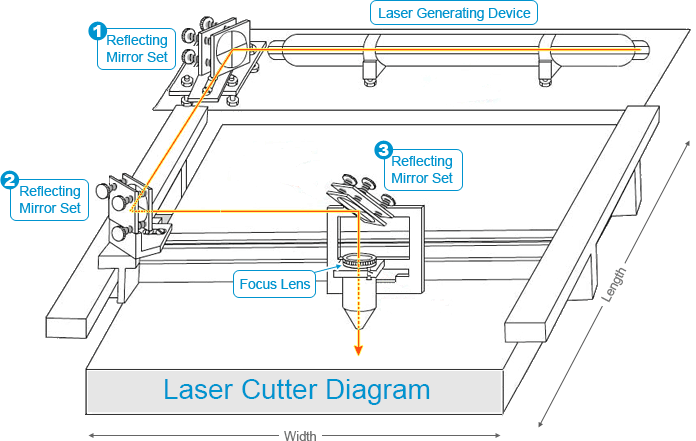 [Speaker Notes: Fused Deposition Modeling, Fused filament fabrication
Filament: printable material, usually plastic, made into a thread that can be processed through the hotend
Filament is moved through motors
Bodem tube]
Cutting Materials
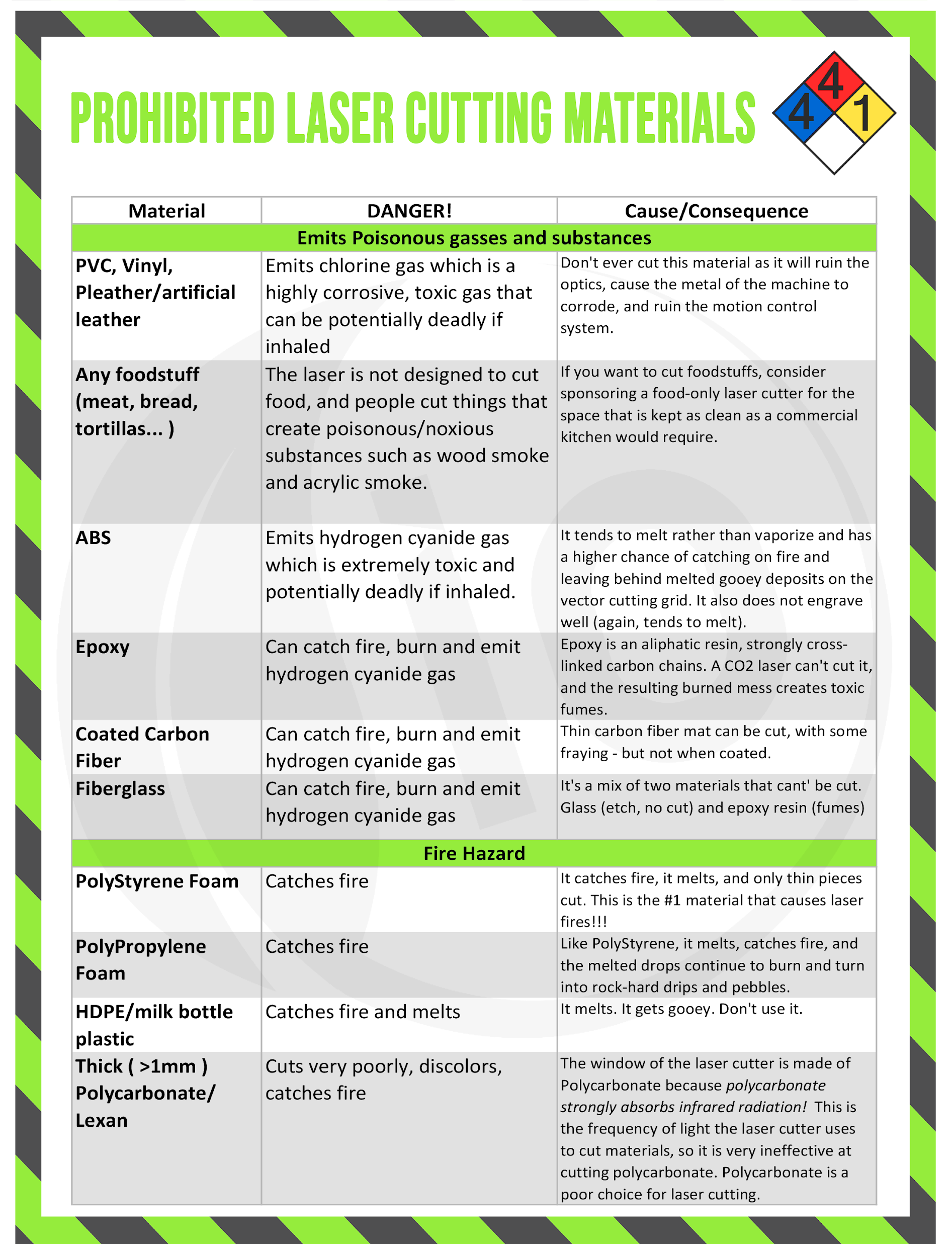 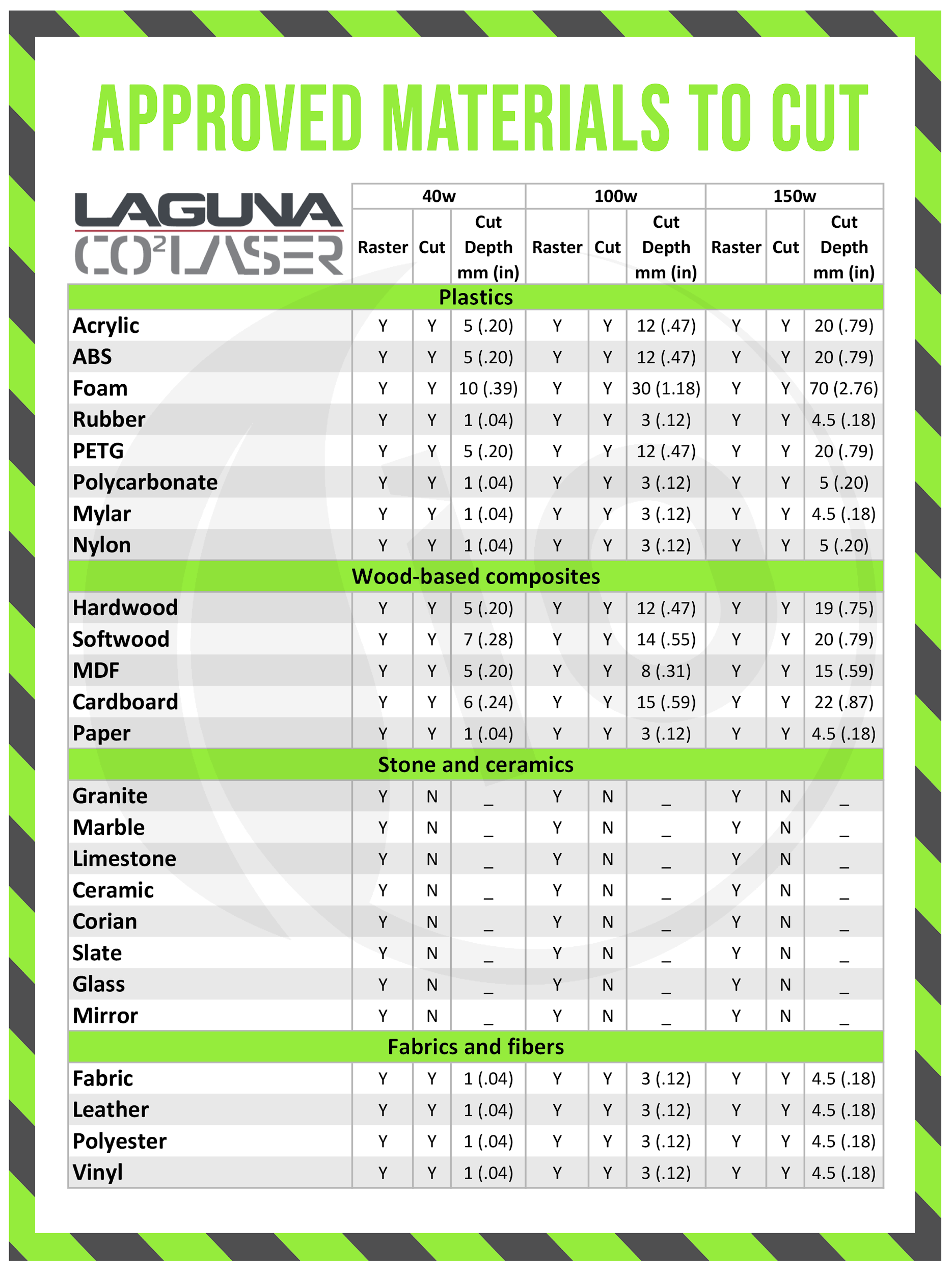 For full sheet of cutting depths and approved/prohibited materials, see the charts by the Laser Cutter.
Approved materials
Fibreboard such as MDF, particle board and masonite
Hardwood
Acrylic, thin polycarbonate
Fabrics
Leather
Prohibited Materials
PVC, ABS, HDPE, Vinyl and artificial leather
Epoxy
Food
Styrofoam
Thick polycarbonate
[Speaker Notes: PLA (Polylactic Acid): Printable on the Monoprice
Strength: High | Flexibility: Low | Durability: Medium
Difficulty to use: Low
Print temperature: 180°C – 220°C
Print bed temperature: 20°C – 60°C (but not needed)
Shrinkage/warping: Minimal
Soluble: No
Food safety: Refer to manufacturer guidelines
ABS (Acrylonitrile butadiene styrene): 
Strength: High | Flexibility: Medium | Durability: High
Difficulty to use: Medium
Print temperature: 210°C – 250°C
Print bed temperature: 80°C – 110°C
Shrinkage/warping:Considerable
Soluble: In esters, ketones, and acetone
Food safety: Not food safe
PETG (Polyethylene Terephthalate “glycol-modified”)
Strength: High| Flexibility: Medium | Durability: High
Difficulty to use: Low
Print temperature: 220°C – 250°C
Print bed temperature: 50°C – 75°C
Shrinkage/warping: Minimal
Soluble: No
TPU (Ninjaflex/Thermoplastic polyurethane)
Strength: Medium | Flexibility: Very High| Durability: Very High
Difficulty to use: Medium (TPE, TPC); Low(TPU)
Print temperature: 210°C – 230°C
Print bed temperature: 30°C – 60°C (but not needed)
Shrinkage/warping: Minimal
Soluble: No
Food safety: Not food safe]
Cutting File Types
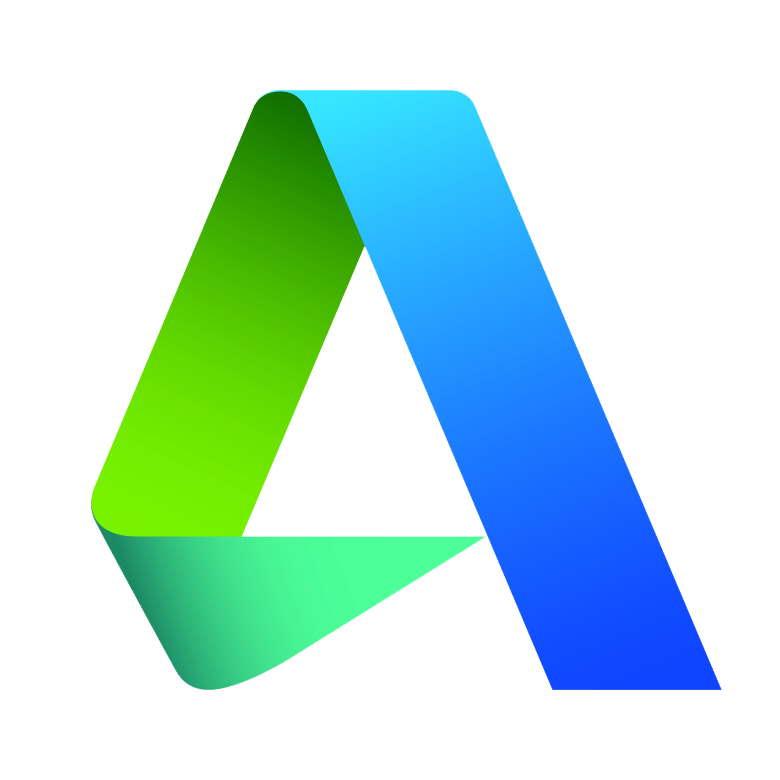 The laser cutter can accept many different types of files. The most common types are
PNG, JPEG, BMP, TIFF
Illustrator Files
DXF files 
SVG Files 
Among others. It is best to use vector based file formats though.
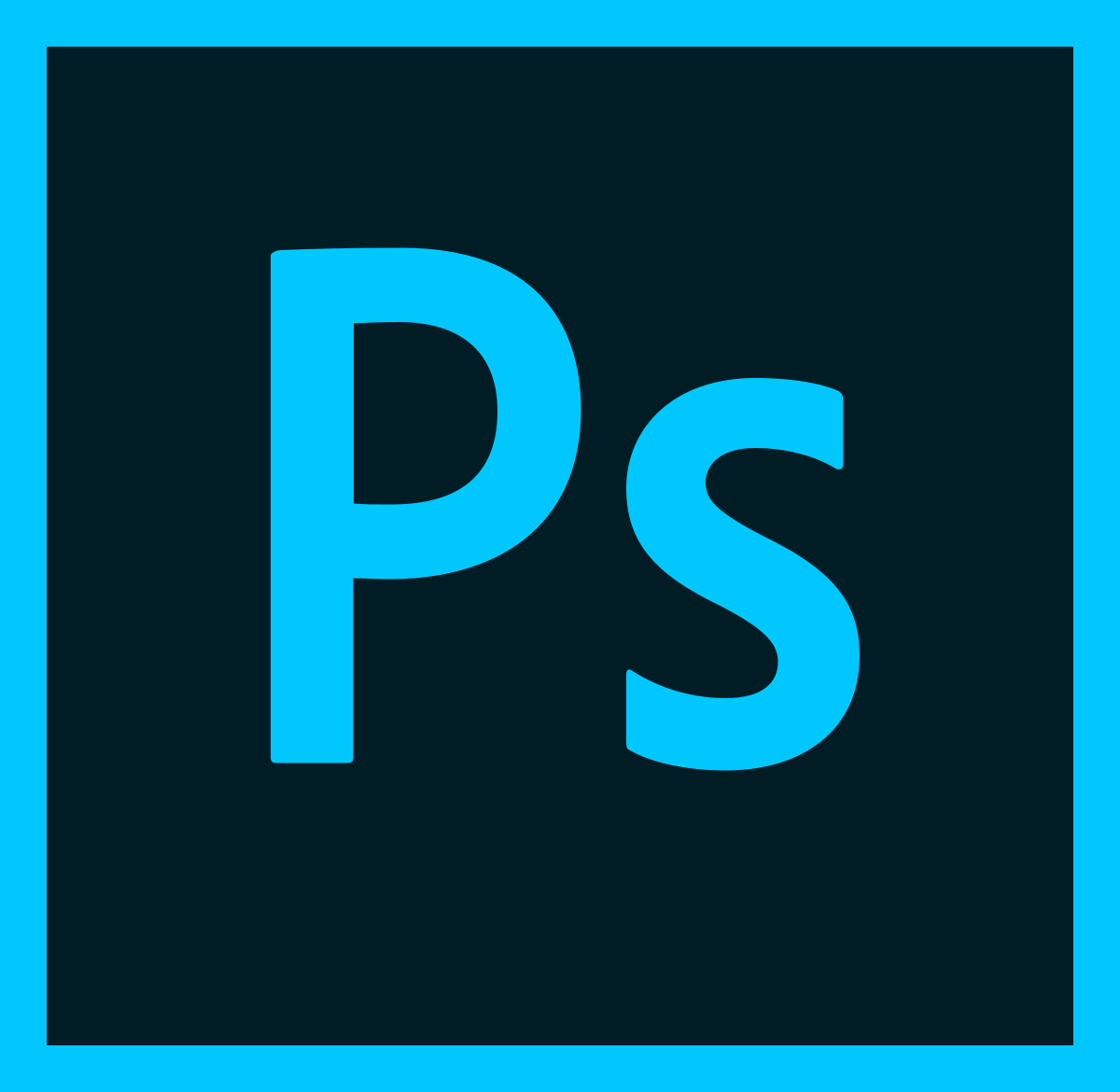 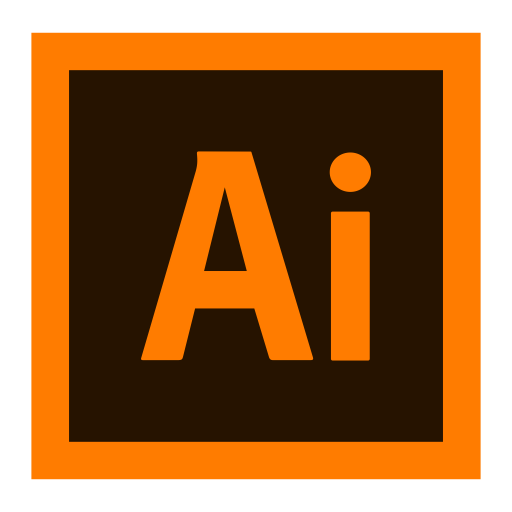 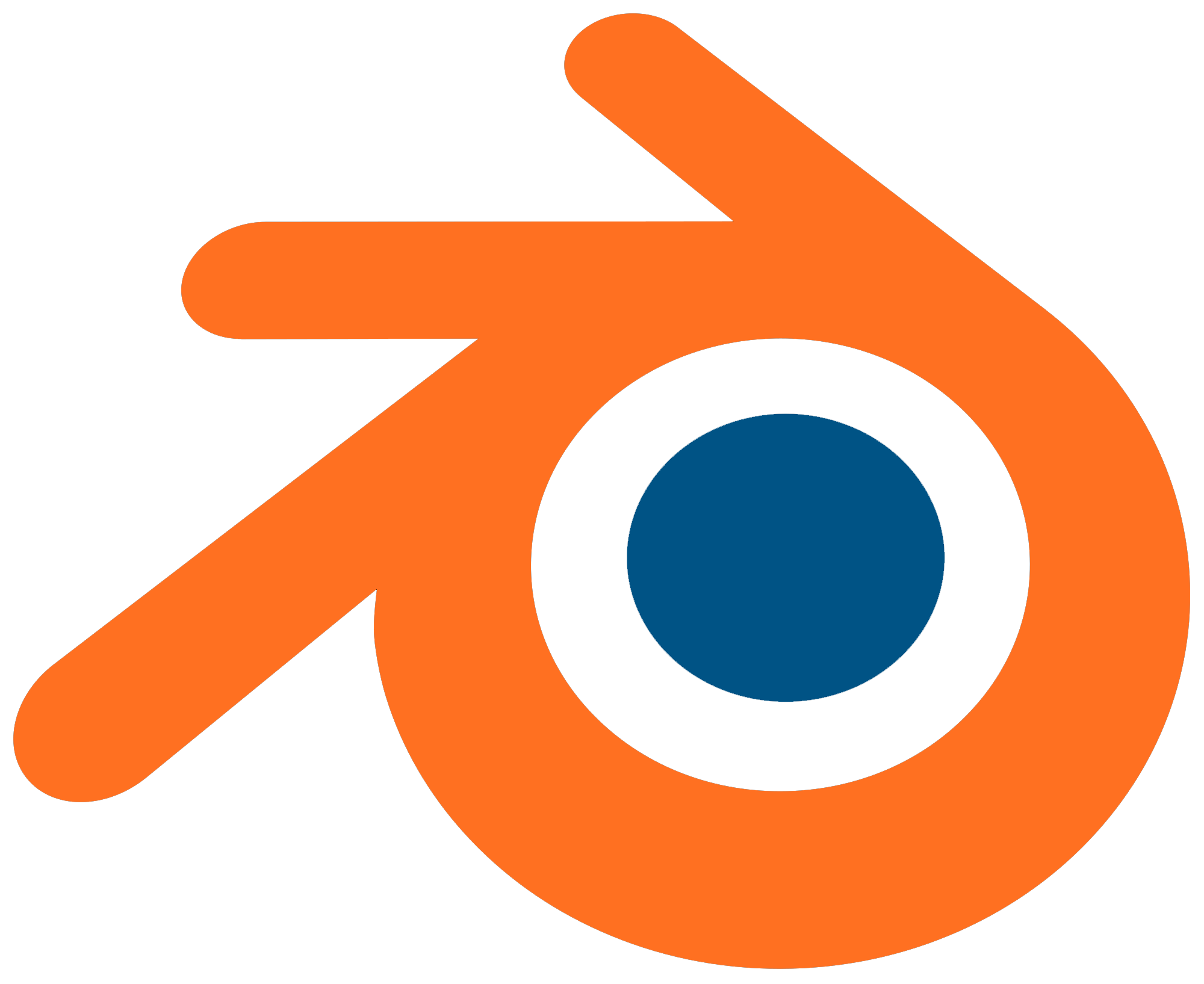 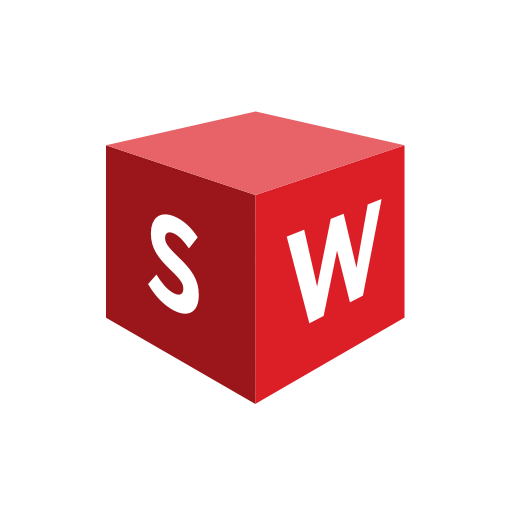 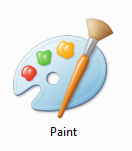 [Speaker Notes: Where do I start to print?
STL: Stereolithography, triangles
OBJ:Object
X3D & 3MF(MFE) : Specified obj files
GCODE: Computer numeric control machines]
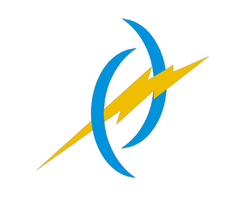 RDworks
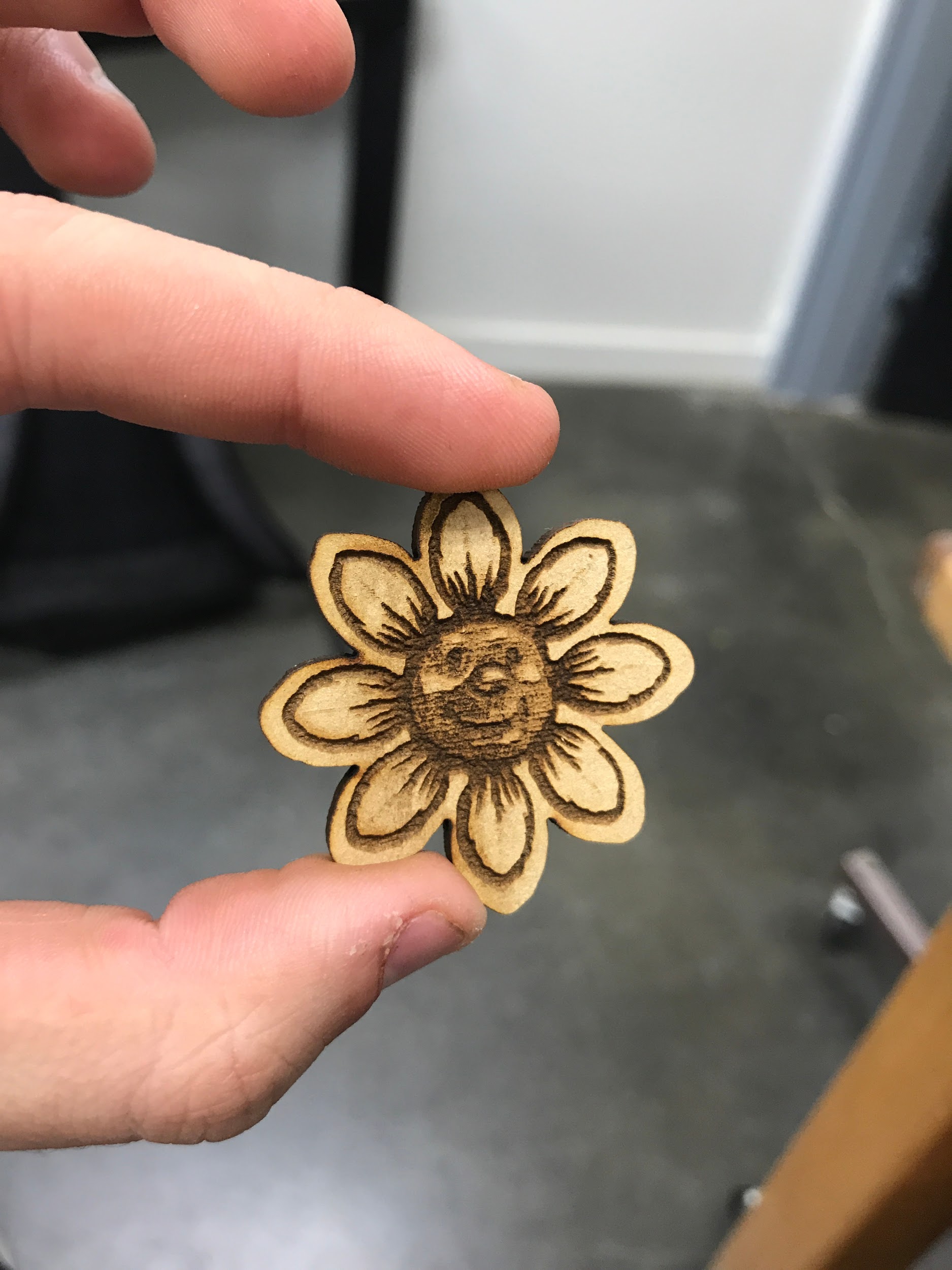 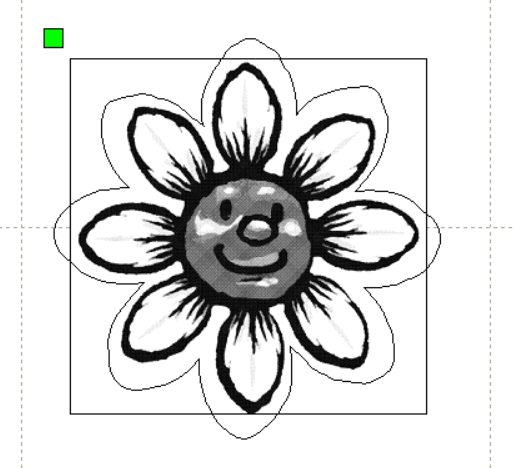 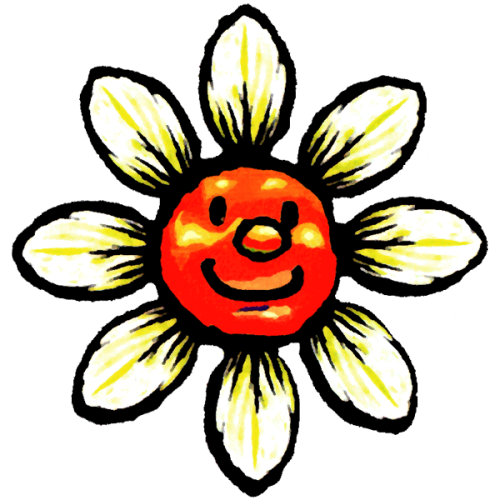 Design
You will need a shape or picture of some sort to import into the laser software
Prepare
Setup the program for the thickness and type of material you are cutting
Cut
Send the job to the cutter and watch as it works it’s magic cutting out your design.
[Speaker Notes: Slicing: Turning the 3D object file into a layer by layer format that can be converted into code for the Printer to read]
Material Thickness and Adjusting the lens
Max cut thickness
8mm lens spacing
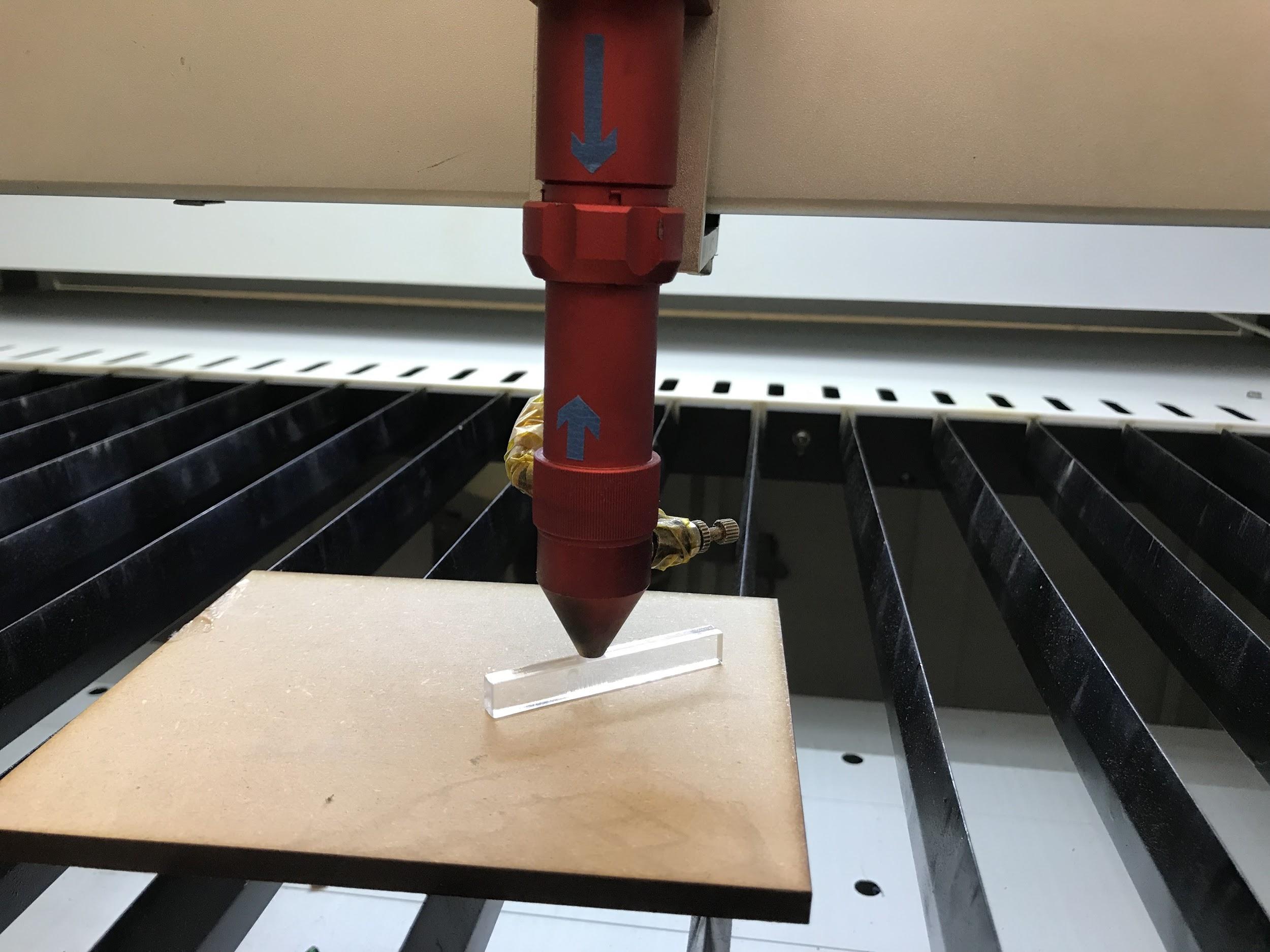 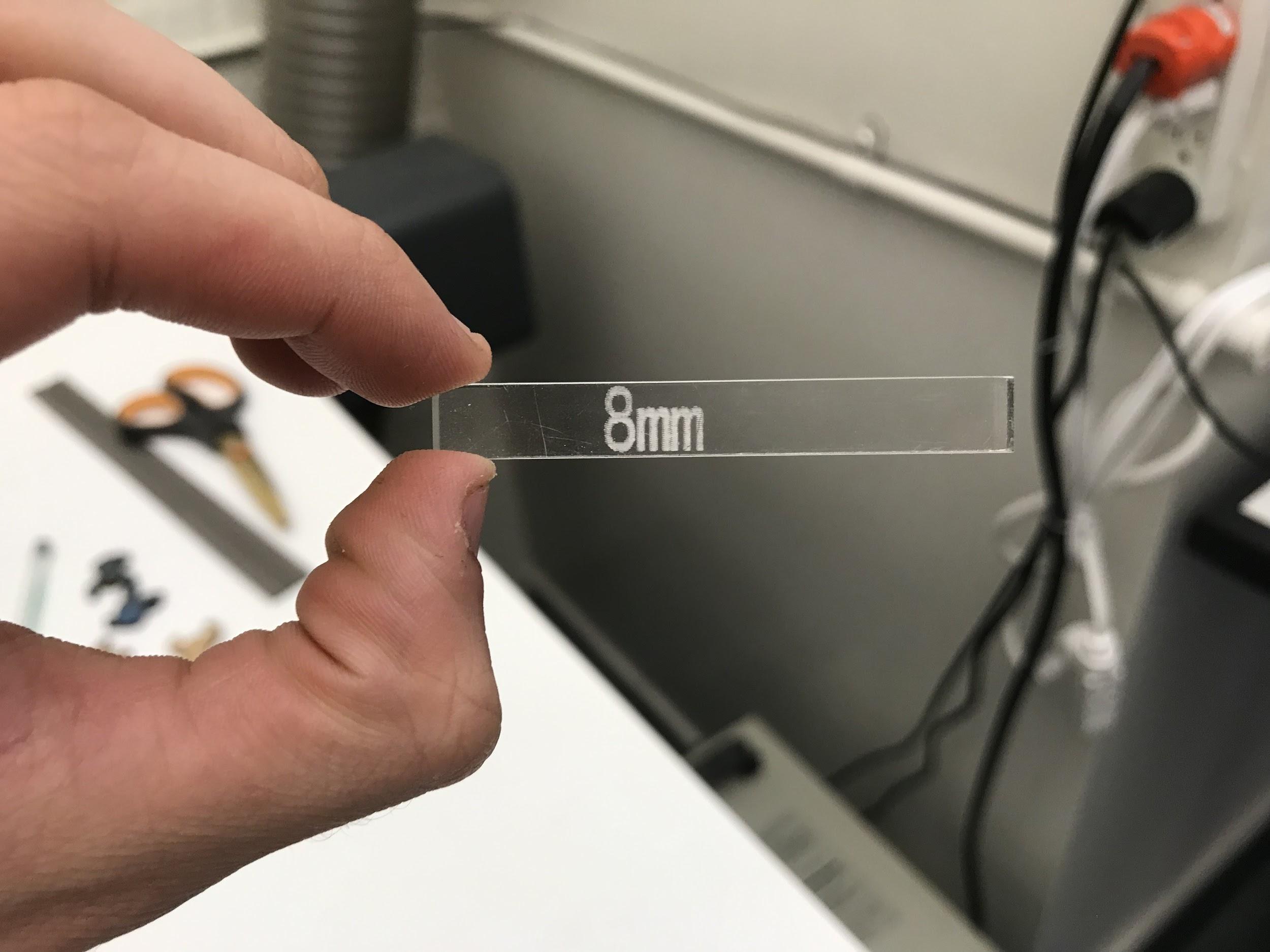 [Speaker Notes: Island: Seperate Part
Overhang: Greater than 45 degree angle]
Dimensional tolerances/kerf
Extremely precise 
Kerf ranges from 0.08mm-1mm depending on material
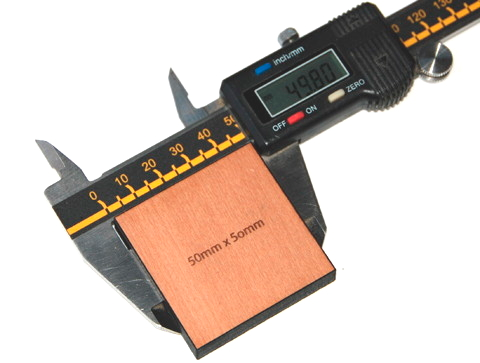 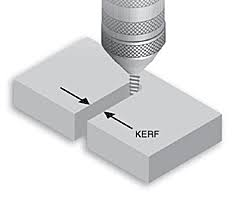 Cutting shapes
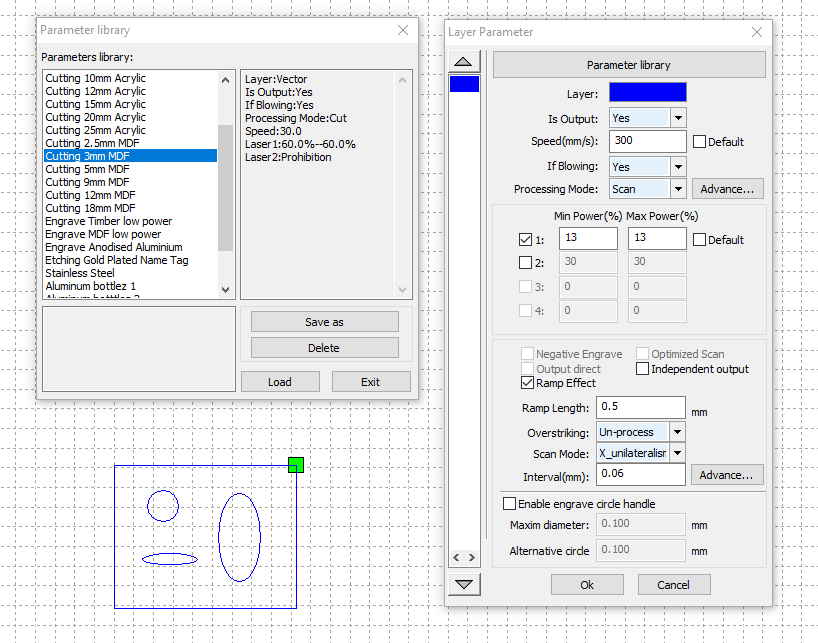 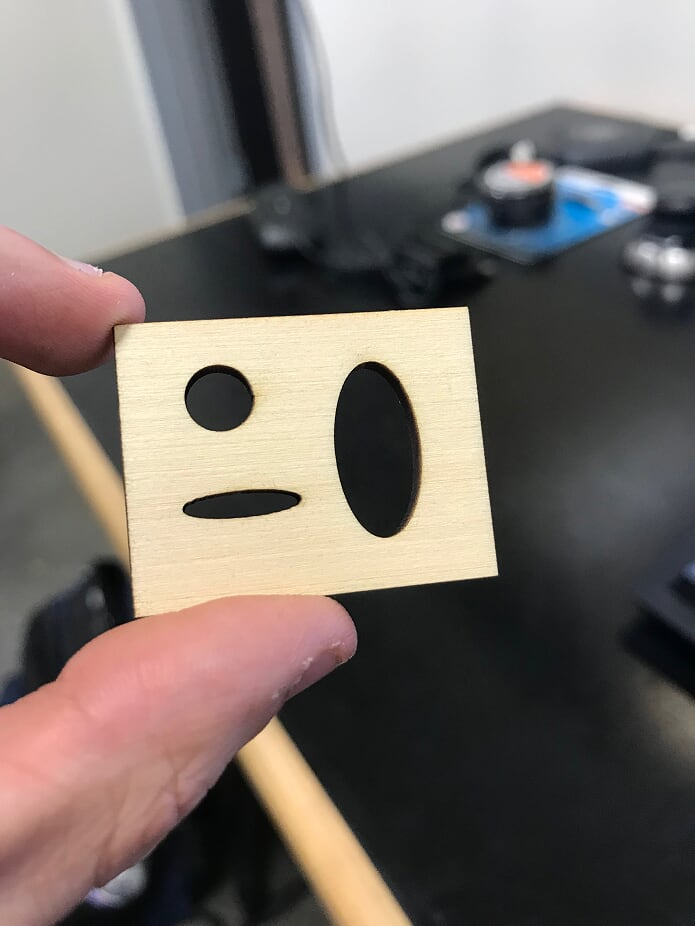 Etching shapes
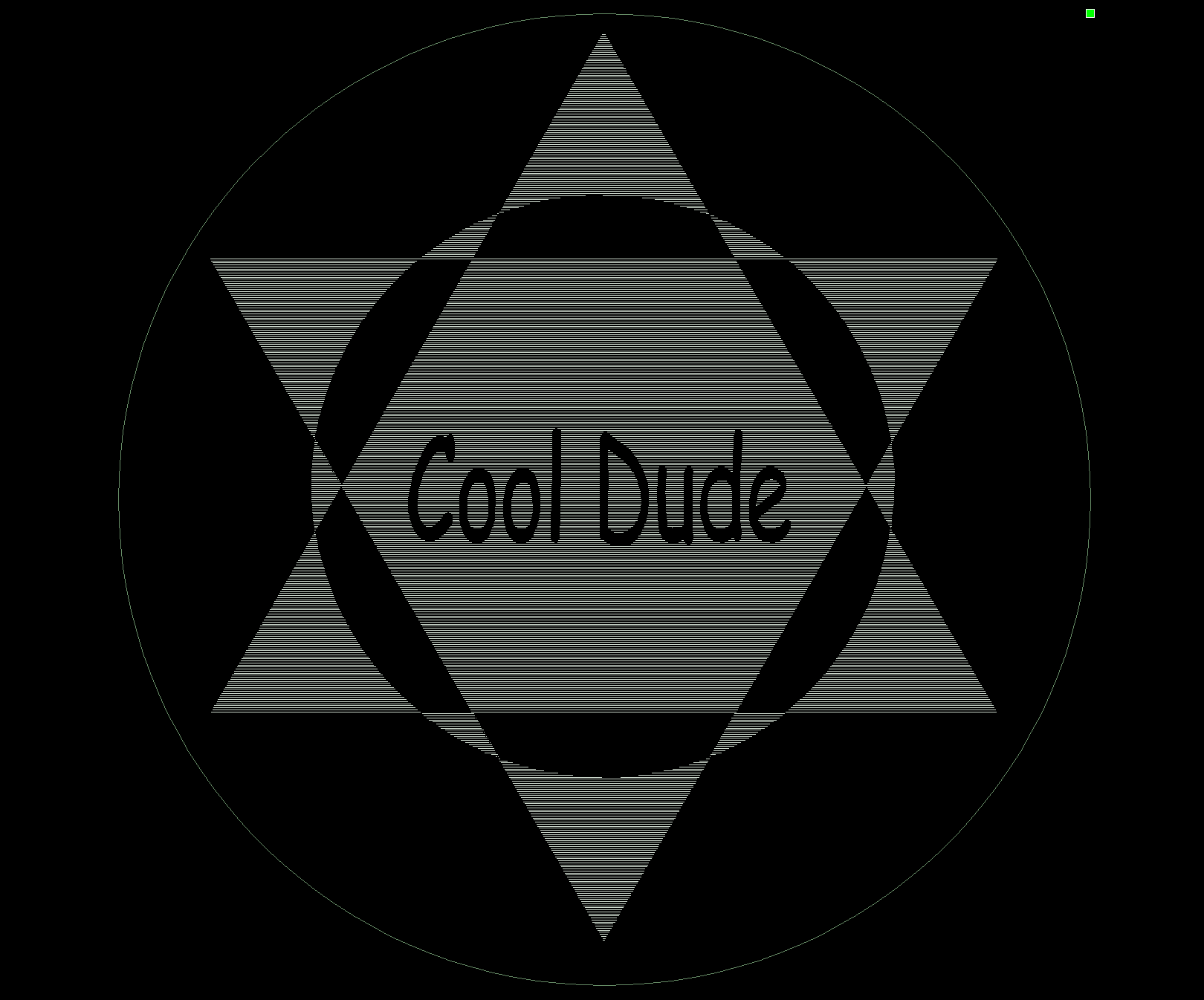 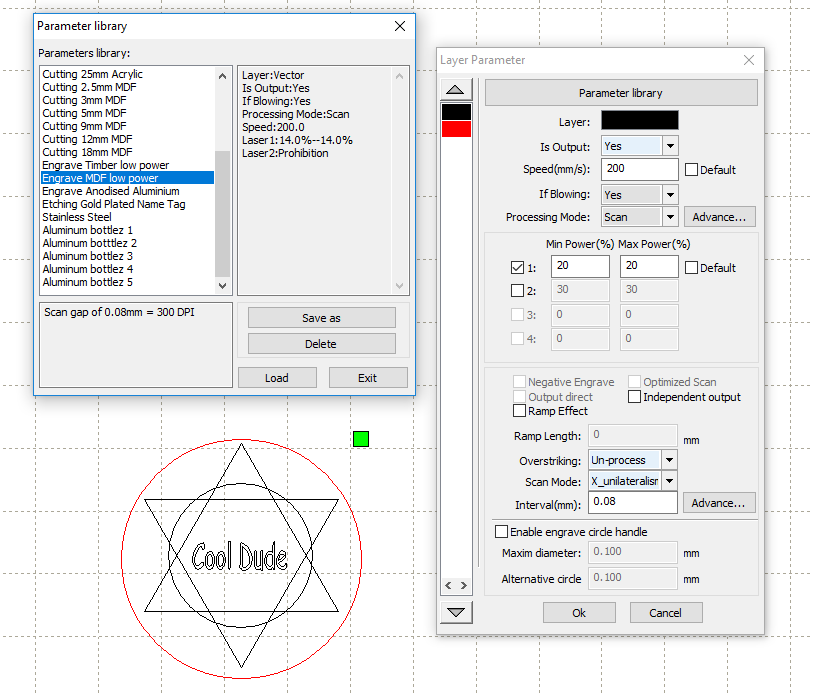 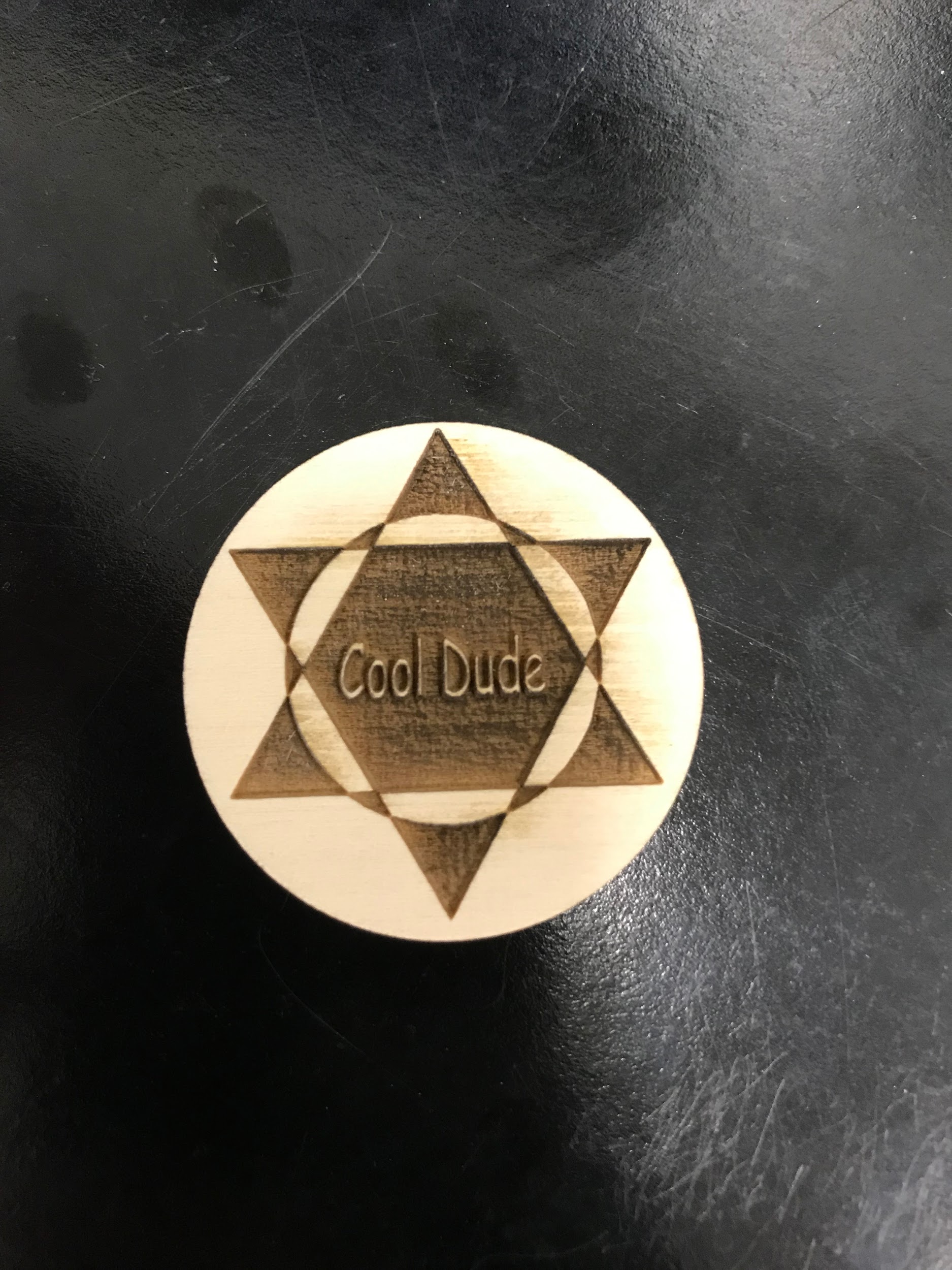 Rastering image
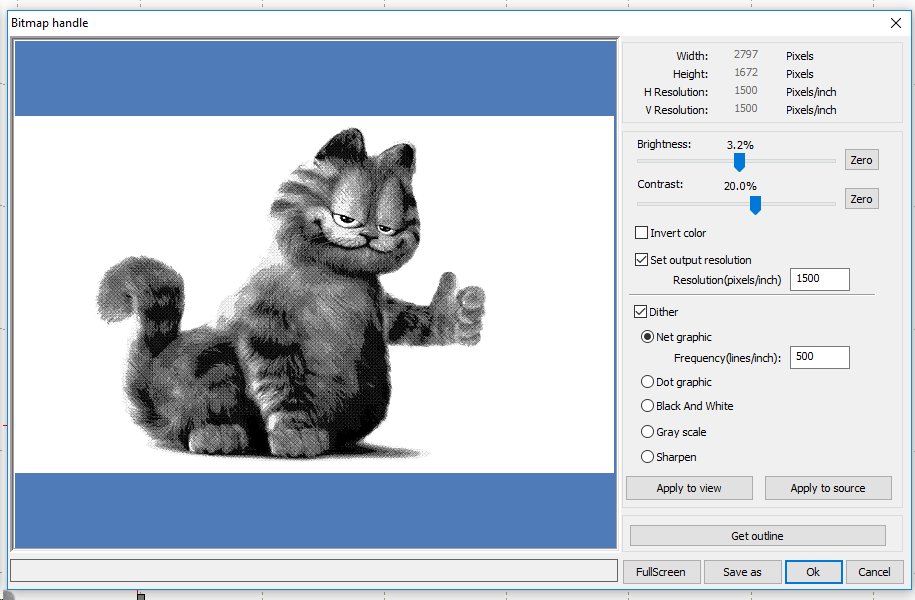 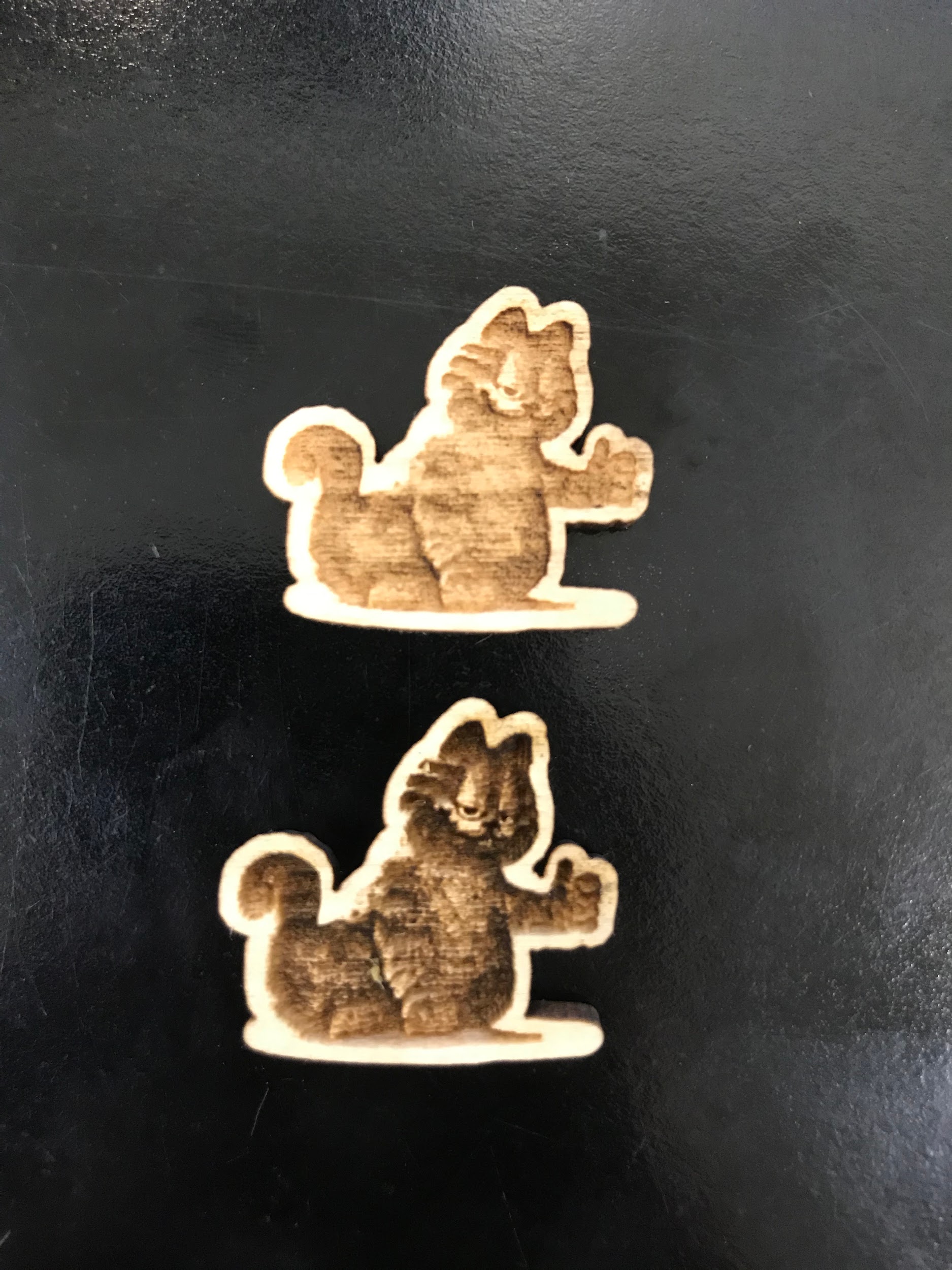 Be sure to get your power settings correct or you’ll get a topo-garfical map
Resolution aka Interval
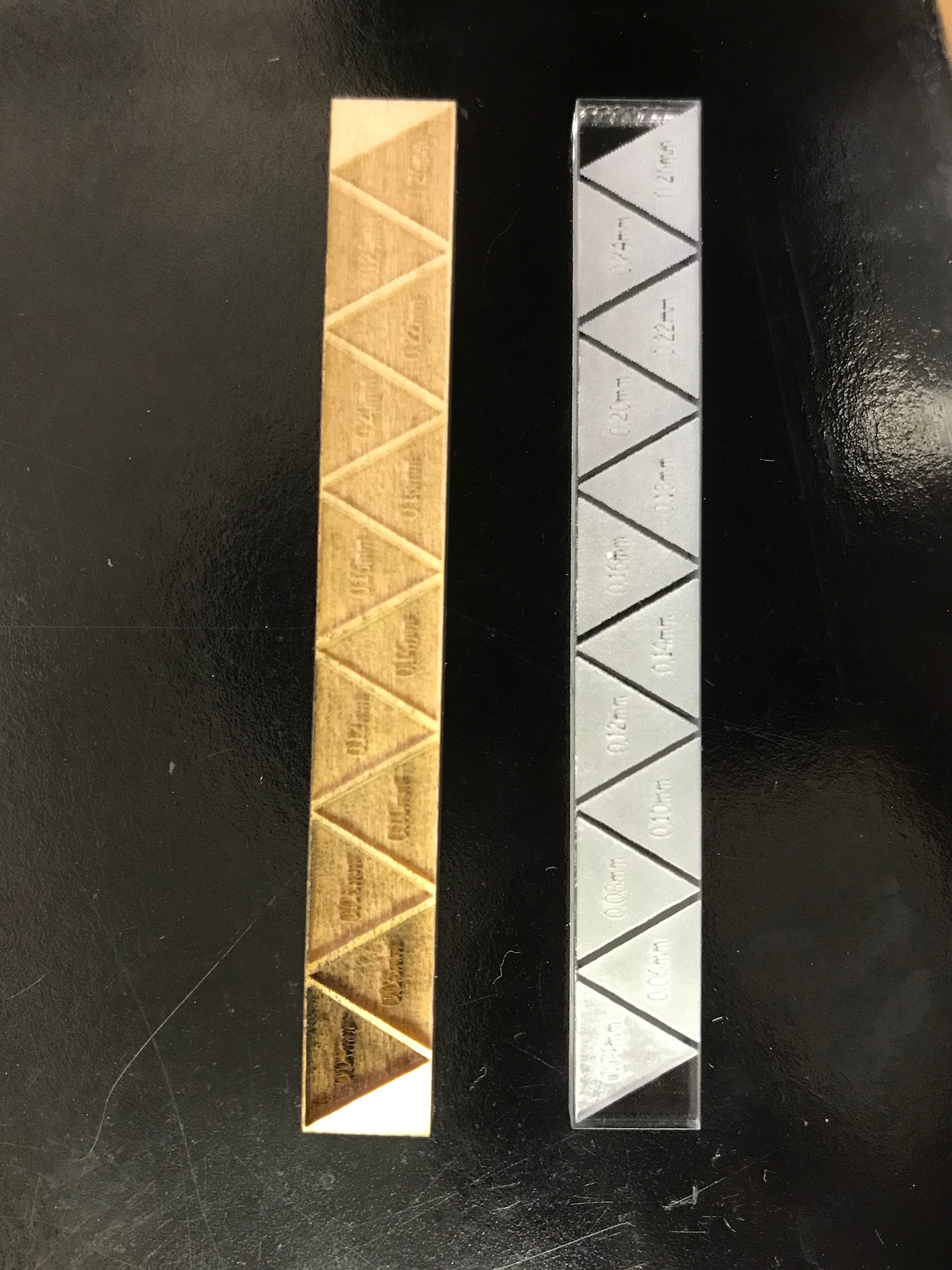 The smaller the number, the higher the resolution
Typically between 0.04mm and 0.12mm 
The closer the lines, the deeper it will etch
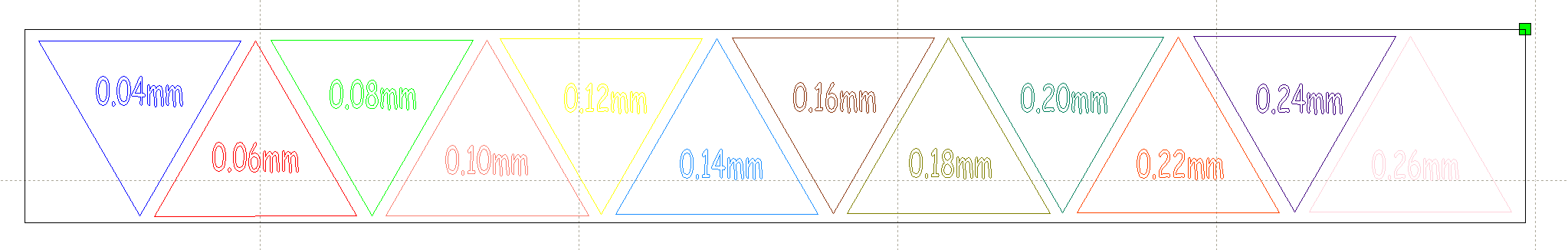 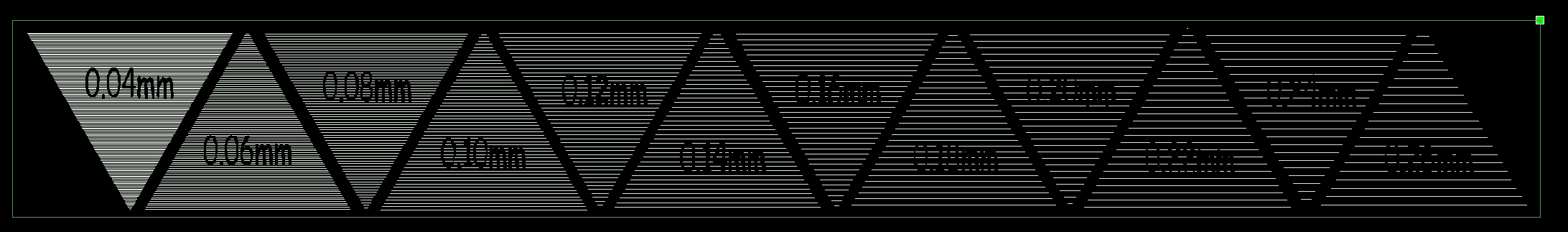 How to use the laser cutter
Load materials
Set lens height
Start up RDworks
Import designs 
Set the power and speed 
Check preview 
Press start button
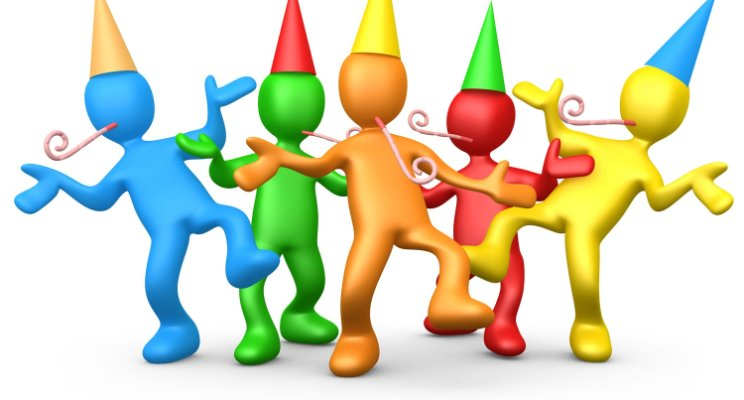